KAISU suunnitelman lausuntoyhteenveto ja muut arviot
Ilmastopolitiikan pyöreä pöytä 13. kokous 28.2.2022
Magnus Cederlöf, ympäristöministeriö
23.2.2022
1
Kaisun yleinen lausuntomenettely
Yhteensä saatiin 210 lausuntoa, joista noin 1/3 yksityishenkilöiltä
Erityisesti otettiin kantaa liikenteen ja maatalouden toimiin, mutta myös esim. kulutukseen.
Valtaosa lausunnonantajista haluaa kunnianhimoisempia päästövähennystoimia.
Vuoden 2030 päästövähennystavoitetta pidetään haastavana, mutta kannatettavana.
Pidetään hyvänä sitä, että päästövähennystoimia esitetään laajasti ja monipuolisesti.
Ongelmallista on kuitenkin toimenpiteiden epävarmuus, puskuria tulisi olla enemmän.
Taloudelliset ohjauskeinot herättävät näkemyksiä puolesta ja vastaan, tuet saavat ensisijaisesti kannatusta.
Toimien sosiaalisiin vaikutuksiin tulee kiinnittää huomiota.
23.2.2022
2
SYKE:n lausunto
Myös SYKE:n mielestä tarvitaan väh. 1 Mt lisää päästövähennystoimia, koska esitettyihin sektorikohtaisiin ja lisätoimenpiteisiin liittyy epävarmuustekijöitä.
LULUCF-joustoon sekä poikkisektoritoimiin liittyy huomattavaa epävarmuutta.
SYKE esittää mahdollisia lisätoimia usealla sektorilla, mm. liikenteessä, maataloudessa, jätteenpoltossa ja energiantuotannossa. Niihin liittyviä ohjauskeinoja esitetty varsin yleisellä tasolla.
Liikenteessä kansallinen päästökauppa olisi SYKE:n mukaan varteenotettava politiikkatoimi.
23.2.2022
3
Luke:n lausunto
Luke nostaa esiin LULUCF-joustoon ja uuteen päästökauppaan liittyvät epävarmuudet. Tämän epävarmuuden kattamiseksi tarvitaan lisätoimia suunnitelmaan.
Luke keskittyy maatalouden toimiin ja niiden tehostamismahdollisuuksiin. Erityisesti nousevat esille (ei tyhjentävä luettelo):
Pellonraivauksen voimakkaampi rajoittaminen
Metsityksen edistäminen
Kosteikkoviljelyn laajentaminen
Tilusjärjestelyt turvemailla
Biokaasulaitosten tukeminen
Esitettyjen toimien päästövähennysvaikutuksia ei ole arvioitu. Toimet olisivat joka tapauksessa lisäisiä verrattuna Kaisuun sisältyviin toimiin.
23.2.2022
4
Ilmatieteen laitoksen lausunto
Toimiin liittyvää epävarmuutta tulisi arvioida tavoitteen saavuttamisen kannalta.
Lisätoimia tulisi määritellä valmiiksi ja ottaa tarpeen mukaan käyttöön.
Liikenne ja maatalous voisivat vielä tarjota mahdollisuuksia lisätoimiin.
Päästölaskennan kehittäminen on tarpeen erityisesti maatalouden osalta, jotta muutokset näkyvät inventaariossa.
Lämmityksen sisällyttäminen päästökauppaan on kannatettavaa. Muuten ei kantoja ohjauskeinoista.
23.2.2022
5
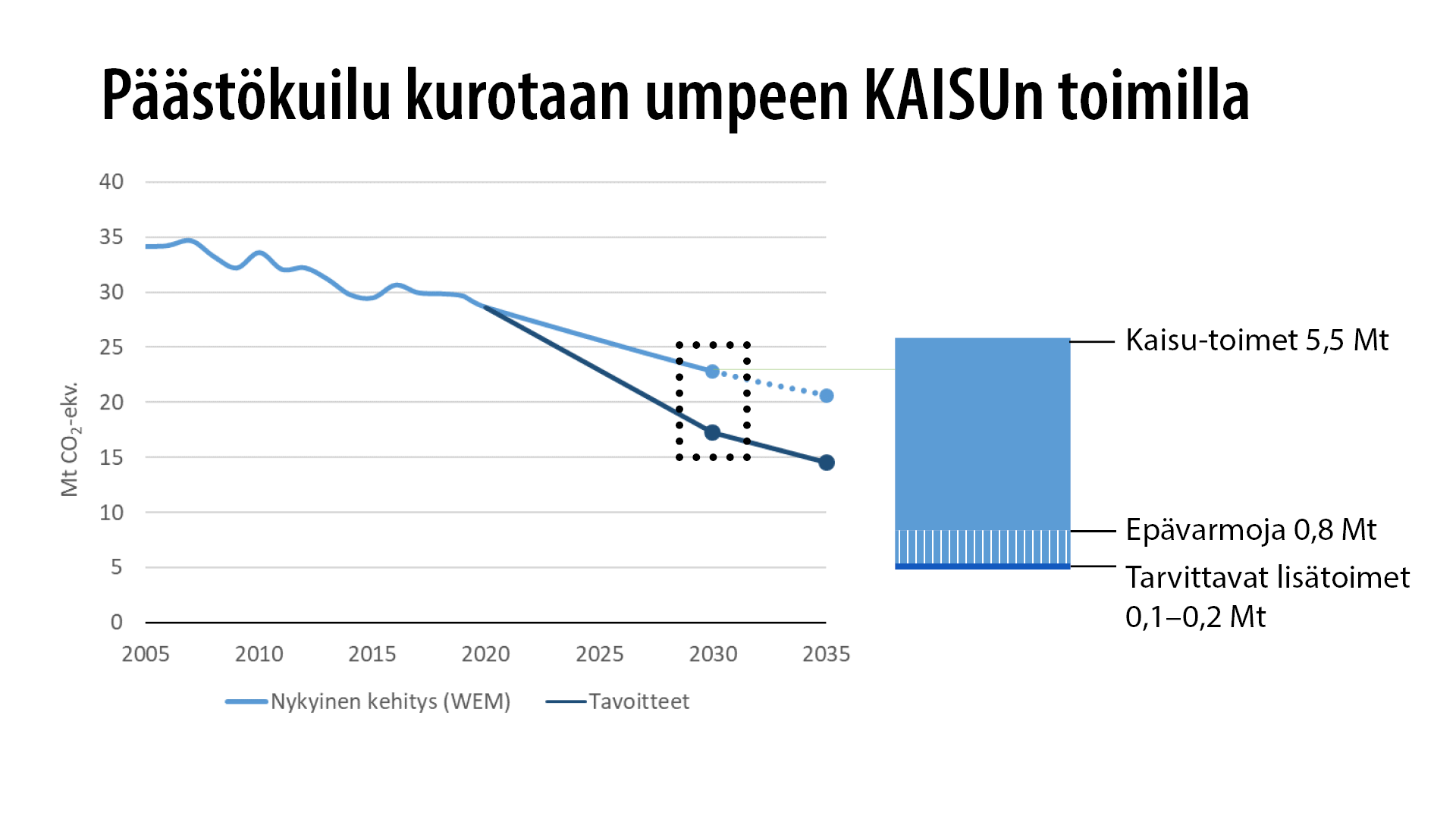 ,
joista epävarmoja
23.2.2022
6  |
[Speaker Notes: Epävarmuus: LULUCF-jousto 0,4 Mt ja poikkisektoraaliset 0,4 Mt. Lisäksi paneelin arvion mukaan liikenteen EU-päästökaupan vaikutus on yliarvioitu n. 0,1 Mt.Epävarmuus siis 0,8-0,9 Mt + tarvittavat lisätoimet 0,1-0,2 Mt  toimia vahvistettava yht. n. 1,0 Mt.]
Yhteenveto
Tutkimuslaitosten viesti on selkeä: Kaisua on vielä syytä vahvistaa päästövähennystavoitteen saavuttamisen varmistamiseksi.
Ensisijaista olisi puuttuvien, 0,1-0,2 Mt vastaavien lisätoimien määrittäminen, jotta koko 5,6 Mt:n päästövähennystarve vuoteen 2030 olisi katettu. 
Mahdollisia lisätoimia on tunnistettu usealla sektorilla. Esim. Luke on esittänyt runsaasti maatalouden toimia, joita ei ole vielä laskettu sisään Kaisun päästövähennyksiin. Minimivaatimus Kaisun riittävyyden varmistamiseksi tässä tilanteessa voisi tarkoittaa esim. 0,2 Mt:n edestä lisätoimia maataloussektorilla. 
Liikenteen päästöjen vähintään puolittuminen tulee varmistaa FLT:n toimien riittävällä resursoinnilla, huomioiden pullonkaulaksi tunnistettu kiinteistöjen latauspisteet sekä jakeluvelvoitteen nosto.  
LULUCF-jouston epävarmuutta voidaan vähentää vahvalla Misu-ohjelmalla.
23.2.2022
7
Yhteenveto
Poikkisektoraalisia, kuntien ja kuluttajien toimia ja toimeenpanoa vahvistetaan: mm. kunnan ilmastosuunnitelmavelvoite ja kulutuksen päästöihin kohdistuvien ohjauskeinojen jatkokehittäminen.
Osa suunnitelmaan liittyvästä epävarmuudesta johtuu EU-lainsäädännön keskeneräisyydestä (Fitfor55-paketti). Tämän osalta epävarmuus jatkunee ensi vuoteen asti. Tarkistuspiste vuoden 2022 loppu/vuoden 2023 alku.
Vuoden 2023 ilmastovuosikertomuksen yhteydessä, syyskuussa 2023, olisi mahdollista ottaa tarkemmin kantaa lisätoimien tarpeeseen paremman tietopohjan perusteella. Tämä voisi tarkoittaa nyt eduskuntaan annettavan Kaisu-suunnitelman päivittämistä.
23.2.2022
8
Kiitos!